Alcohol
Dr. Filza Ali
Dr. Naila
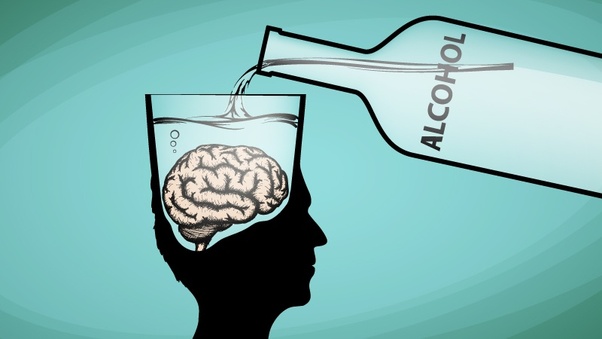 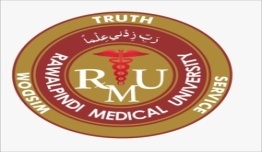 VISION OF RMUTHE DREAM/ TOMORROW
To impart evidence based research oriented medical education
To provide best possible patient care
To inculcate the values of mutual respect and ethical practice of medicine
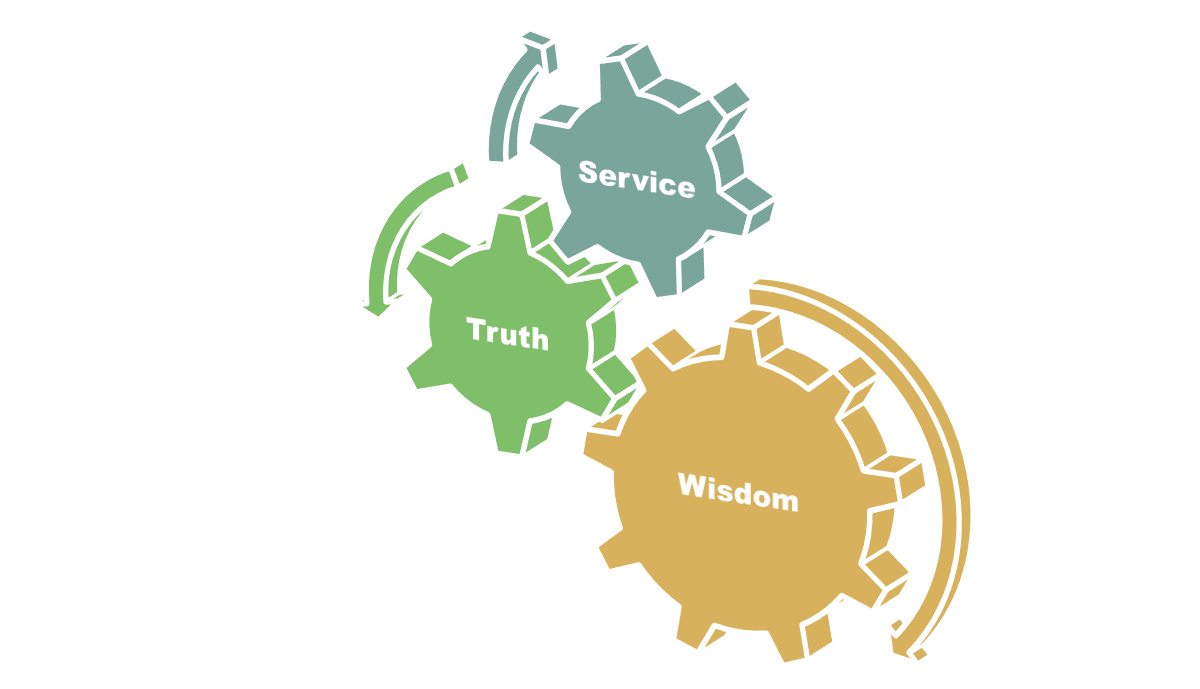 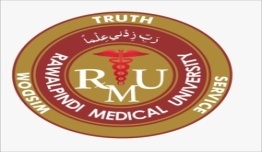 PROF Dr. UMAR’s LGIS MODEL
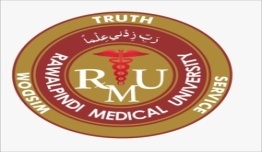 SEQUENCE OF LGIS
Learning Objectives 
Core concept 70 %
Horizontal integration related to Pathology and Pharmacology 15 %
Relevant clinical concepts and medico legal application of core knowledge / Vertical integration 10%
Research article relevant to the topic 3%
Ethics and family medicine 2%
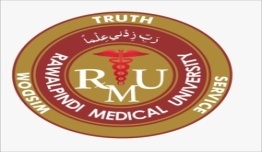 Ethyl Alcohol / Ethanol Poisoning
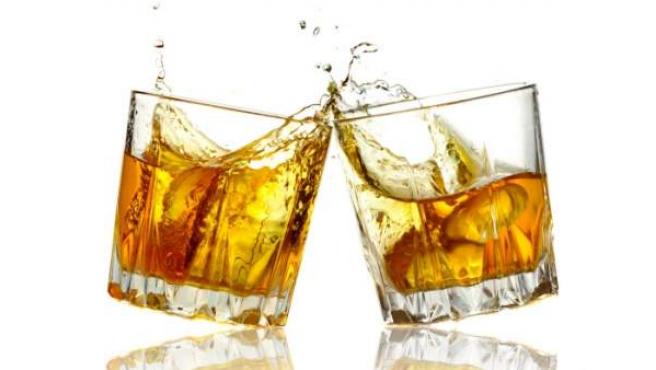 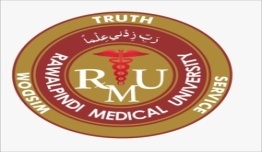 Case 1
A 25 year old male was brought to the emergency department after being found unresponsive by his family. The family gave a history of the patient having consumed a drink at a wedding ceremony last night. He had a previous history of consuming 6 pints of beer per day since the age of 16 years. 

According to his general physical examination:
Temperature 	– 	98.3 °F  
Respiratory rate 	– 	10/min
Pulse 		– 	90/min 
Blood pressure	– 	110/70
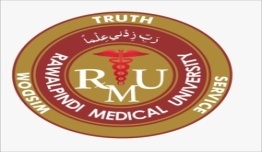 Pupils contracted but dilate on pinching. (MacEwen's sign)
Initially his breathing was stertorous but later on depressed with no gag reflex and no response to pain. He was comatose with pinpoint (meiosis), but reactive pupils. He was in respiratory failure and was intubated later on in hospital. There was strong odour of spirit in the breath.
He did not have any needle track marks. 
Questions :
What is the most probable diagnosis?
What is the differential diagnosis?
How would you differentiate clinically this type of coma with other comatose state?
What lab investigations should be necessary to confirm the diagnosis?
What precautions should be taken while sending the specimen fluid for chemical analysis.
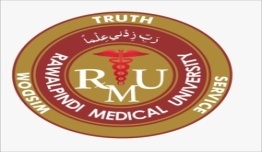 Learning Objectives:
By the end of this session the students will be able to:
Enlist various types of alcohol.
Briefly describe the sign and symptoms of acute ethanol (ethyl alcohol) intoxication w.r.t. blood alcohol concentration (BAC).
Outline the management of an acute intoxication of ethanol (ethyl alcohol).
State the post mortem findings and medico legal aspects of ethanol (ethyl alcohol) intoxication.
Enumerate the clinical syndromes associated with chronic alcoholism.
Core Concept
Types of Alcohol
Ethyl alcohol / Ethanol
Methyl alcohol / Methanol
Isopropyl alcohol
Ethylene glycol
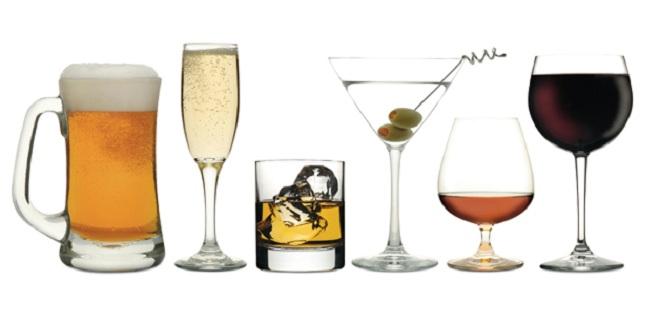 Core Concept
Types of Alcohol
Distillation and fermentation sum up the procedures and some of them are also aged. 
Whisky, gin, vodka and rum fall in the category of spirits.
Beers are the most common type of alcohol. Beer is another class of alcoholic beverage that is almost as popular as tea. 
Wines and Champagne are made from grapes
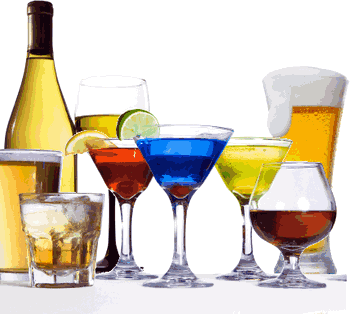 Core Concept
Ethyl AlcoholMost commonly ingested alcohol
Metabolism
Rapidly absorbed from GIT
Peak conc in blood in 1 hour to 90 minutes
Approx. 90% oxidised in liver
10% excreted by the kidneys and lungs
Half fluid ounce metabolized per hour 
15 to 18 mg fall per 100ml of blood per hour
Conc in glomerular filtrate = conc in plasma
[Speaker Notes: Rate of absorption depends upon
 1. Conc of alcohol
 2. Food
 3. Stomach wall
 4. Quantity of alcohol
 5. Rate of drinking
 6. Weight of the person
7. Tolerence]
Core Concept
Acute Ethanol Poisoning
Depression of CNS in descending order from cortex to medulla
Stage of excitement:- 30 to 100mg%
Higher centres which control judgement and behaviour
 Presentation
Euphoria
Goofy smiles
Loss over emotions
Discloses secrets
Inappropiate language
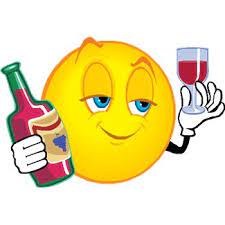 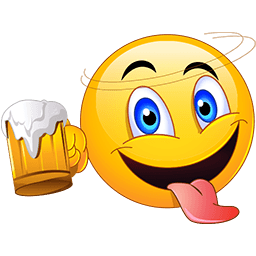 Core Concept
Acute Ethanol Poisoning
Stage of incoordination:- 100 to 300mg%
Motor centres (e.g. Broca’s area)
 Presentation:
Slurred speech
Staggering gait 
Confusion  
Hiccups  
Pupils dilated
Offences and violent
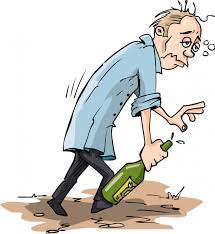 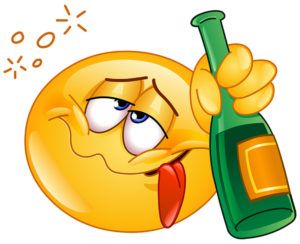 Core Concept
Acute Ethanol Poisoning
Stage of narcosis:- more than 300mg%
      Medulla
 Presentation:
Deep sleep
Rapid pulse
Stertorous breathing
Pupils constricted
Macewan’s sign
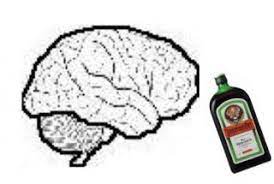 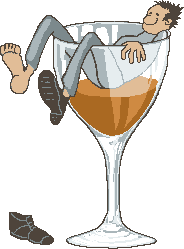 Core Concept
Acute Ethanol Poisoning
Hangover
Cerebral oedema
 Presentation:
Headache
Acute depression
Gastrointestinal irritation
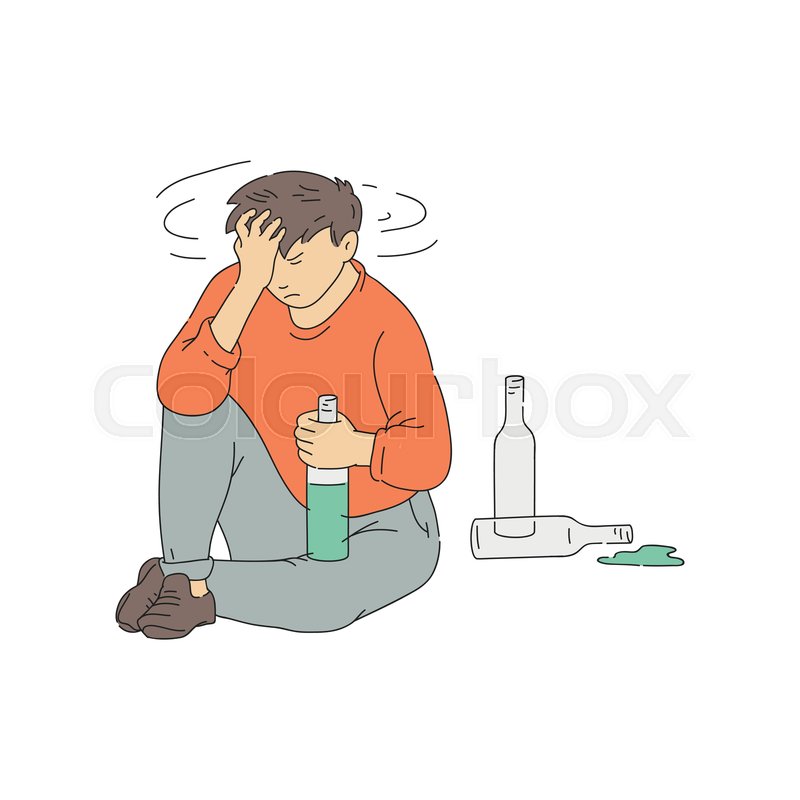 Core Concept
Acute Ethanol Poisoning
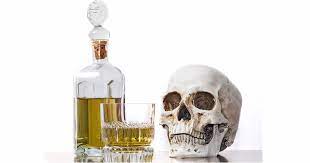 Death
Uncommon in acute alcoholism
If stage of narcosis persists for more than 12 hrs death can occur due to :
Cardiac centre paralysis
Respiratory centre paralysis
Pulmonary oedema
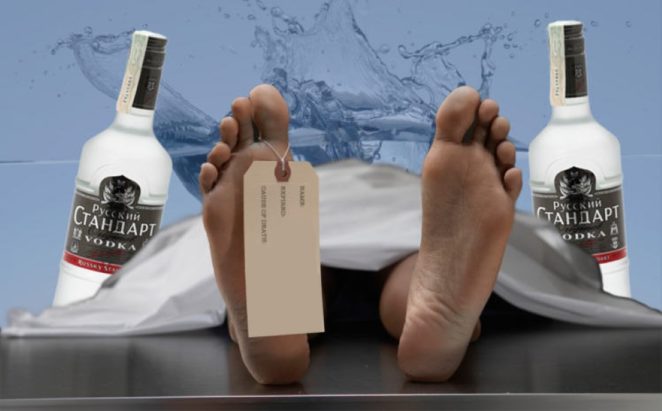 Core Concept
Acute Ethanol Poisoning
Fatal dose – depends upon
Patient’s age
Drinking habits
Strength of the liquid taken
350mg% and above
Fatal period
Usual is 12 -24 hrs
May be delayed to 5 – 6 days
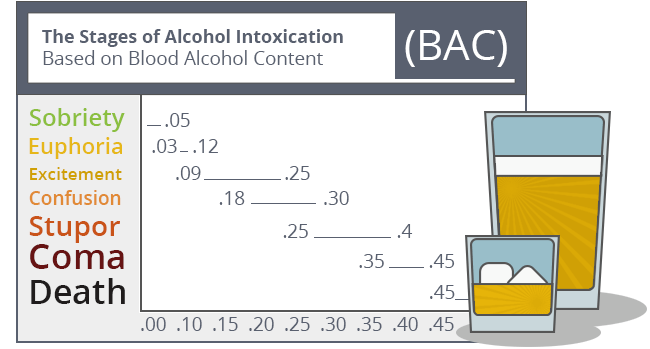 Vertical Integeration
Differential Diagnosis:
Uremic coma 
Hypoglcemic coma 
Diabetic coma
Carbolic acid poisoning
Morphine / Opium poisoning
Lab Investigations:
BAC 
Serum osmolality
Electrolytes
Blood sugar random
Blood urea nitrogen
LFTs
ABGs
Urine/ blood ketones
CXR-PA view
Core Concept
Treatment
Gastric lavage with 5% Sodium Bicarbonate
Keep the patient warm
Treatment is largely supportive and consists of 
Identification and correction of hypovolemia
Identification and correction of hypoglycaemia
Close monitoring of respiratory status
Intravenous thiamine in patients at risk of Wernicke's encephalopathy.
Hemodialysis
Vertical Integeration
Post-mortem appearance
External appearance
Clothes
Stains
Rigor mortis
Injuries/bruises
Alcoholic odour
Core Concept
Post-mortem Findings
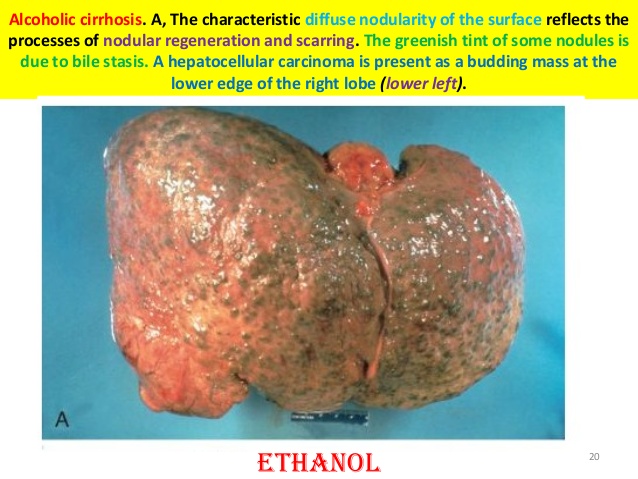 Internal appearance:
Odour of alcohol 
Fluidity of blood 
Brain may be oedematous and may have hematomas
Fatty liver
Pancreatitis
Alcoholic gastritis
Oedematous nonulcerated small intestine
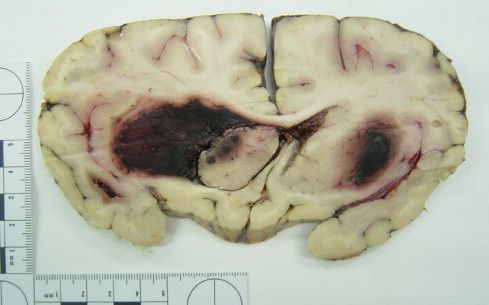 Core Concept
Medicolegal aspects
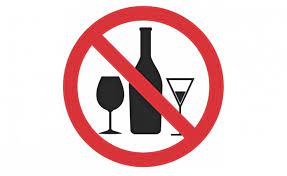 The prohibition (Enforcement of Hadd) Order (Sec-4 of 1979 Alcohol prohibition Act) extending to whole of Pakistan, imposes the total prohibition on the consumption, manufacture and selling of intoxicating liquor by the muslims.

Road traffic Act 1958 prohibits driving under the influence of alcohol – Reaction Time (0.3 Sec) in normal person.
Reaction time 0.5 sec or more if person is under the influence of alcohol.
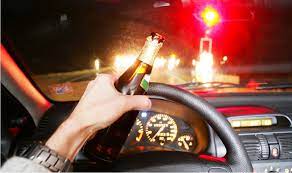 Core Concept
Direct death unlikely
Liable to cause fatal complications like head injuries, serious bleeding, suffocation, drowning 
Chronic alcoholism – sexual jealousy crimes usually homicidal natures
Driving casualties
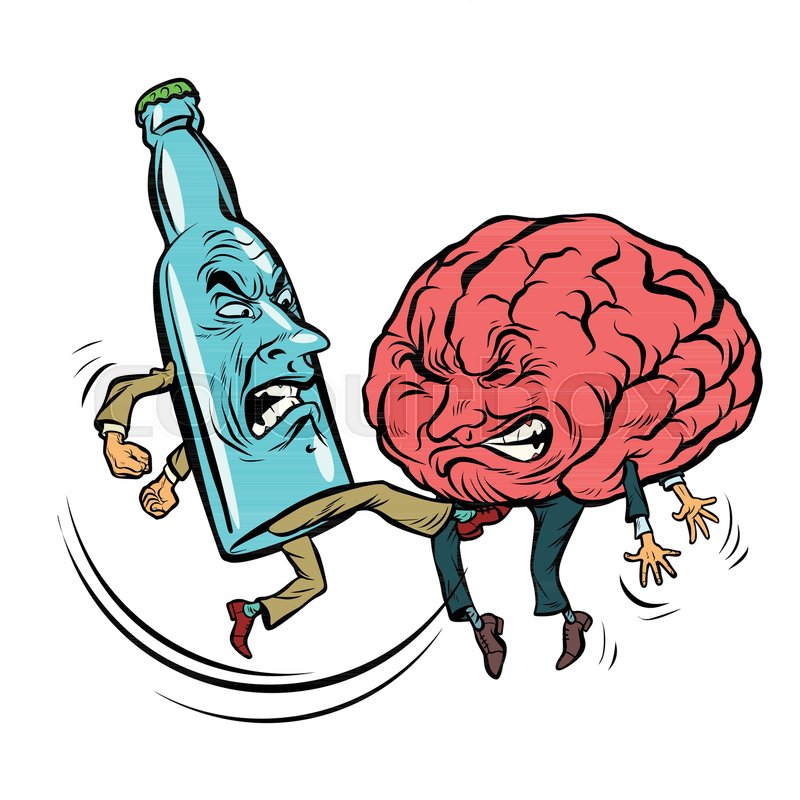 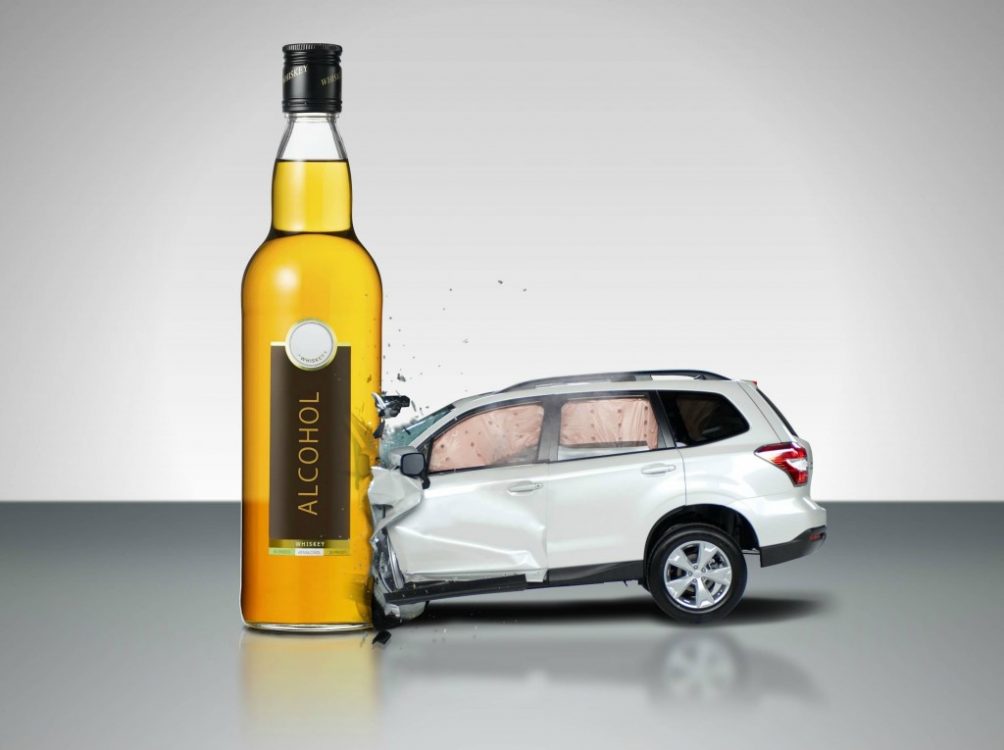 Core Concept
Chronic poisoning
Common clinical syndromes
Delirium tremens
Korsakoff’s psychosis 
Wernicke’s encephalopathy
Acute hallucinosis
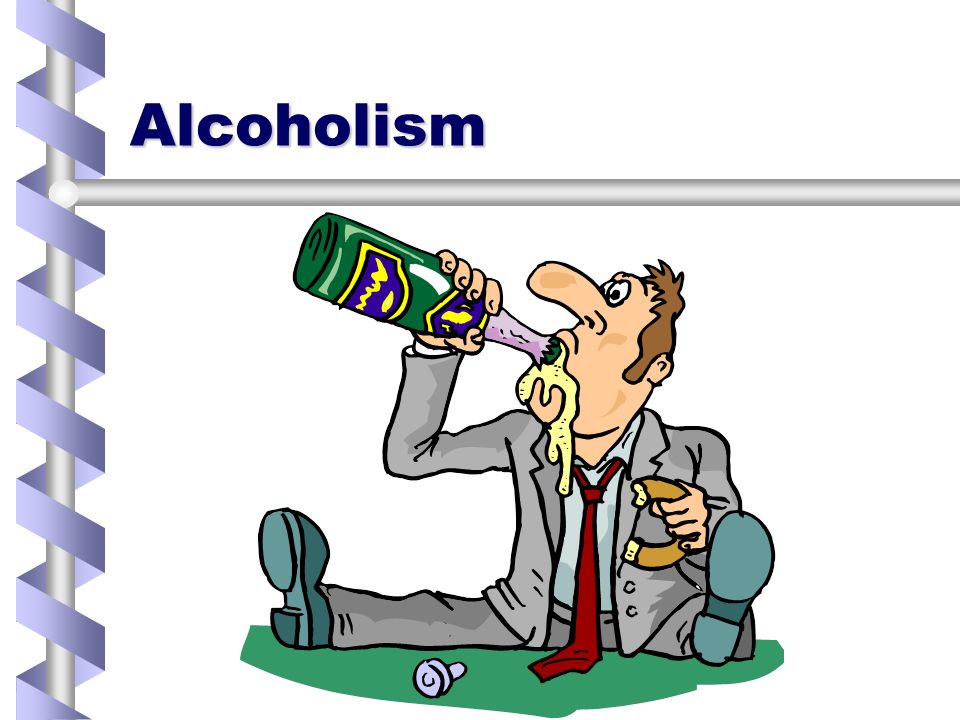 Core Concept
Core Concept
Delirium tremens
State of excitement with hallucinosis – last 3 to 4 days
Causes:
Unusual bout of drinking
Sudden withdrawal
Acute infection
Shock(fracture bone)
Exposure to cold
Core Concept
Treatment
Sedatives – chlorpromazine
IV hypertonic glucose
Treatment of infection
Korsakoff’s psychosis
Hallucinations, disorientation, multiple neuritis
Loss of recent memory
Confabulation 
Lasts from about 1 month to a year
Core Concept
Core Concept
Acute hallucinosis
Auditory hallucinations with systemised delusion of persecution
Lasts weeks to months
Psychiatric emergency - homicidal or suicidal
Patient must be hospitalized, sedated closely observed
Treated as for delirium tremens
Choice of drug is Disulfiram – 0.5 gm OD
Core Concept
Post-mortem Findings in Chronic Alcoholism
Degenerative changes in liver, kidney and brain
Cirrhosis of liver
Atrophic gastritis
Cardiomyopathy
Core Concept
Treatment:
Sudden withdrawal of alcoholic drinks. 
Antabuse (disulfiram) is given as an aversion technique. 
Disulfiram blocks metabolism of alcohol at the acetaldehyde stage. Acetaldehyde accumulates in blood causing Disulfiram-ethanol reaction (Aldehyde syndrome)
Contraindications of Disulfiram:
      Coronary artery disease, Liver failure, Chronic renal failure, Peripheral neuropathy, Muscular disease history of psychosis
      and Pregnancy (1st trimester)
Core Concept
Treatment:
Citrated calcium carbimide (Temposil): 100 mg/ day in 2 divided doses instead of antabuse may be given. 
Metronidazole, nitrfezole and methyltetrazolethiol are other alternatives. 
Nutrients, vitamins and gradual return to a normal balanced diet. 
Symptomatic treatment.
Core Concept
ALDEHYDE SYNDROME
Symptoms:
Sweating, 
Throbbing headache, 
Giddiness & sense of impending doom
Abdominal	cramps appear due to which patient dislikes alcohol
Flushing
palpitation, 
Nausea & vomiting,
Anxiety, 
Tightness of chest, 
Hypotension,
Research
RESEARCH
https://www.ncbi.nlm.nih.gov/books/NBK556147/

https://www.sciencedirect.com/topics/earth-and-planetary
https://en.wikipedia.org/wiki/Ethanol
https://scholar.google.com.pk/scholar?q=ethyl+alcohol+research&hl=en&as_sdt=0&as_vis=1&oi=scholart
ETHICS
BIOMEDICAL ETHICS
SOCIAL AND ENVIRONMENTAL JUSTICE CONCERNS: Research work to determine the practicality and feasibility of carrying out remedial work to reduce, limit, or eliminate exposures harmful to the public.
LOOKING AHEAD TO WHAT MUST BE DONE: In the case of lead, preventing exposure is the only method known to be effective in reducing the risk of adverse health outcomes.
HUMAN PROTECTION: Work place protection and prevention should be made to avoid unnecessary exposure.
Family medicine
FAMILY MEDICINE
Treatment will depend on the underlying cause.
If victim received with lead poisoning , remove the source  of poison 
Health education and awareness 
Screening of family members 
Involving high authorities
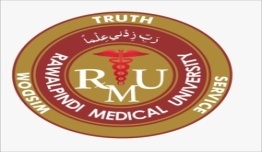 How To Access Digital Library
1. Go to the website of HEC National Digital Library.
2. On Home Page, click on the INSTITUTES.
3. A page will appear showing the universities from Public and Private Sector and other Institutes which have access to HEC National Digital Library HNDL.
4. Select your desired Institute.
5. A page will appear showing the resources of the institution
6. Journals and Researches will appear
7. You can find a Journal by clicking on JOURNALS AND DATABASE and enter a keyword to search for your desired journal.
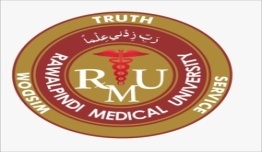 TEXT BOOKS & PRACTICAL NOTEBOOK:
Principles & Practice of Forensic Medicine.				
   by Nasib R. Awan

Parikh’s Textbook of Medical Jurisprudence, 			
    Forensic Medicine & Toxicology.	

Practical Manual Of Forensic Medicine 			
   & Toxicology
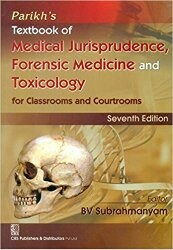 Thank you
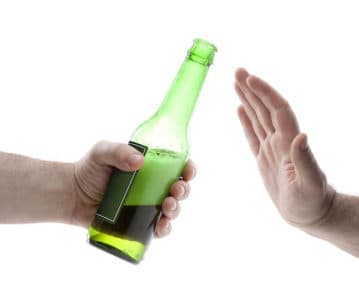